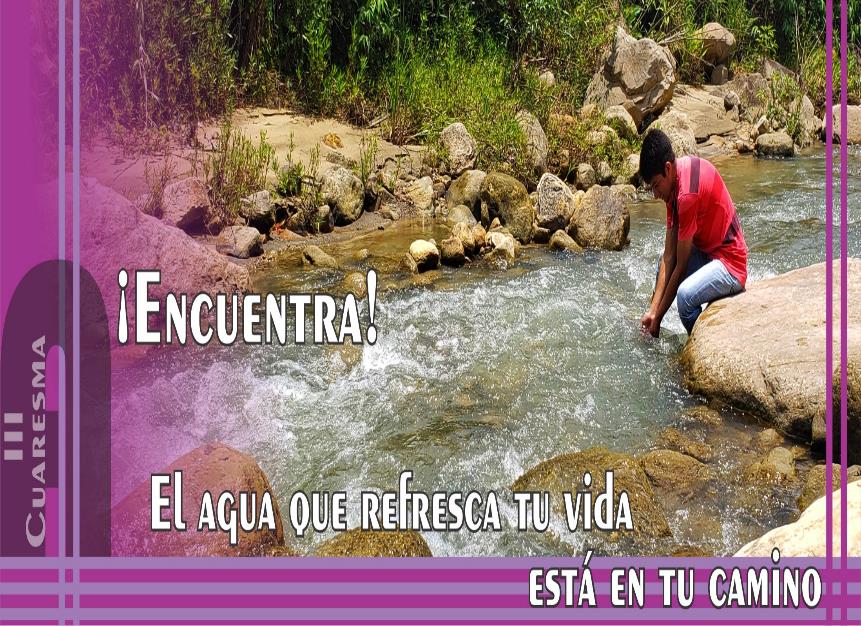 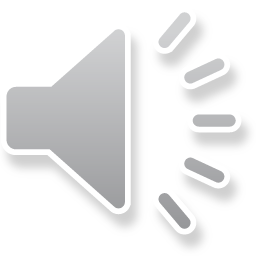 Imagen de Portada:
P. Erick Félix, CM
LECTIO DIVINA – DOMINGO 3° CUARESMA – “A”
SEÑOR, DAME DE ESA AGUA…
Juan 4, 5-42
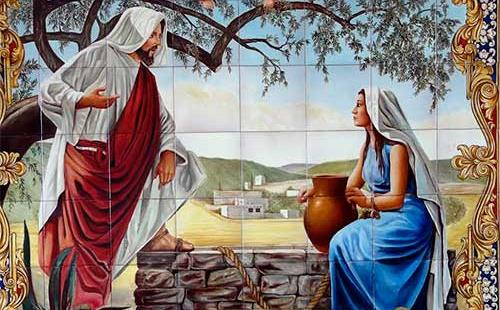 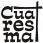 SEÑOR, DAME DE ESA AGUA…
15 Marzo 2020
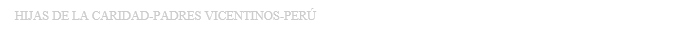 Ambientación:Jarra llena de agua y el lema: “Danos, Señor, el agua viva”
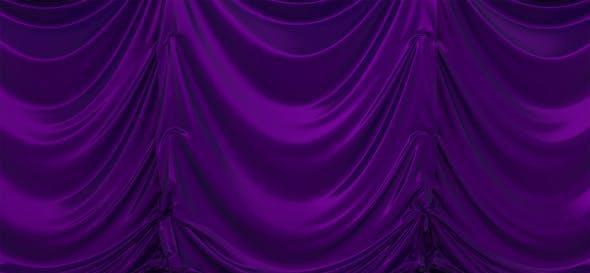 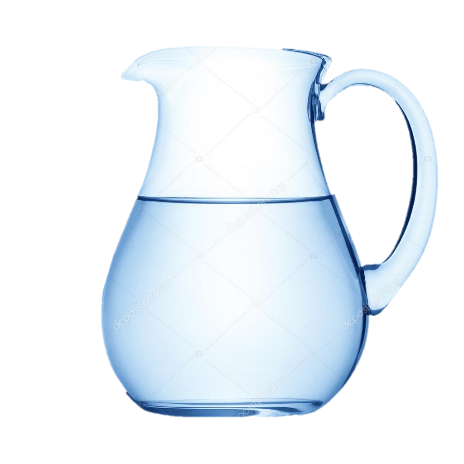 “Danos, Señor, 
el agua viva”
Cantos sugeridos:  A las fuentes de agua viva; Un solo Señor
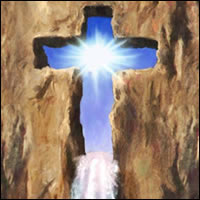 AMBIENTACIÓN:
En las aguas del Bautismo fuimos fecundados con         la vida divina y              fuimos      incorporados al misterio pascual             de Cristo.
El evangelio de hoy afirma que el verdadero “don de Dios” es el agua viva del Espíritu que Jesús da a quien se la pide.
Oración inicial
concédenos conocer de qué sed delira nuestra existencia;
concédenos el don abundante del espíritu generoso sobre los que caminan hacia ti.
Y podremos también nosotros llegar a ser fuentes de vida
proclamando con nuestra entera
existencia en el mundo,
la gloria de tu nombre.
Amén.
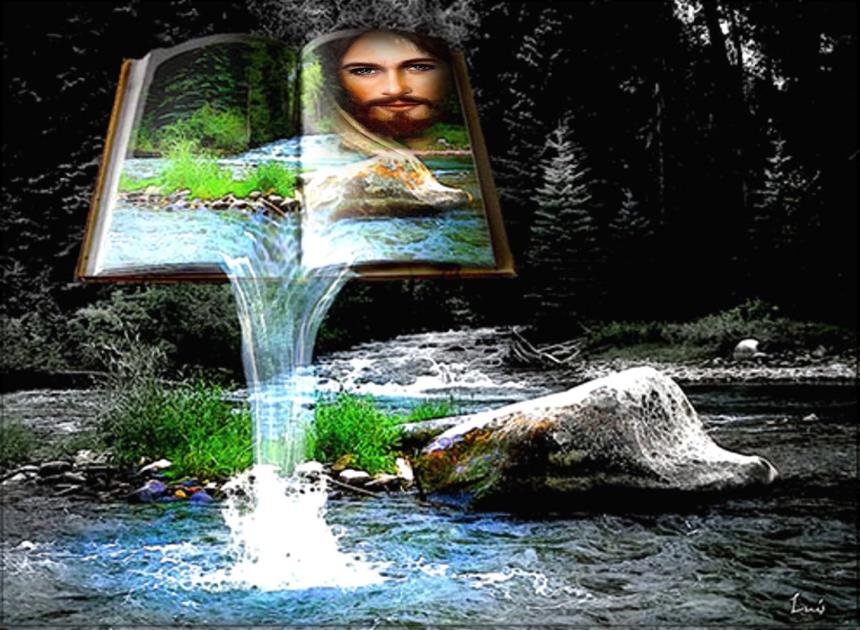 Oh Cristo, manantial de vida nueva:
Tú ofreces a la humanidad
consumida por la sed,
el agua que sacia y mana de tu costado.
Oh Cristo, roca de salvación herida por nuestros pecados…
concédenos acercarnos a ti;
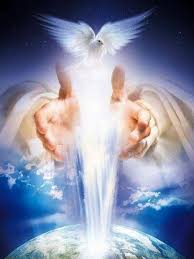 LECTIO
¿Qué dice el texto? 
    Juan 4, 5-42
Motivación: Este texto es una hermosa catequesis sobre la fe como descubrimiento de Cristo, fuente de agua viva; sobre el verdadero culto en espíritu y verdad; sobre el proceso de conversión de una vida de pecado al testimonio misionero del Mesías a quien ha encontrado.
Forma breve: Mateo, 4, 5-15. 19b-26. 39a. 40-42
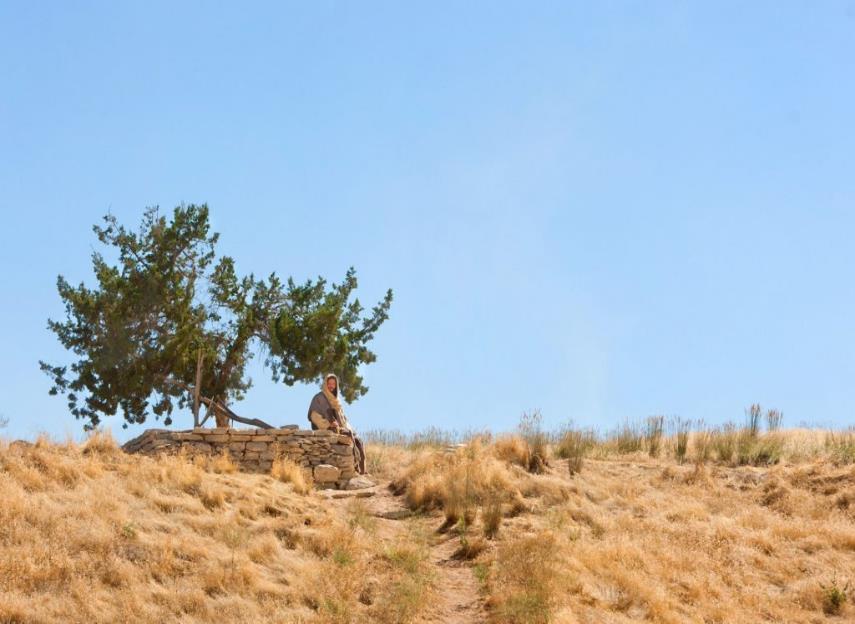 En aquel tiempo, llegó Jesús a un pueblo de Samaria llamado Sicar, cerca del campo que dio Jacob a su hijo José; allí estaba el pozo de Jacob. Jesús, cansado del camino, estaba allí sentado junto al pozo. Era alrededor del mediodía.
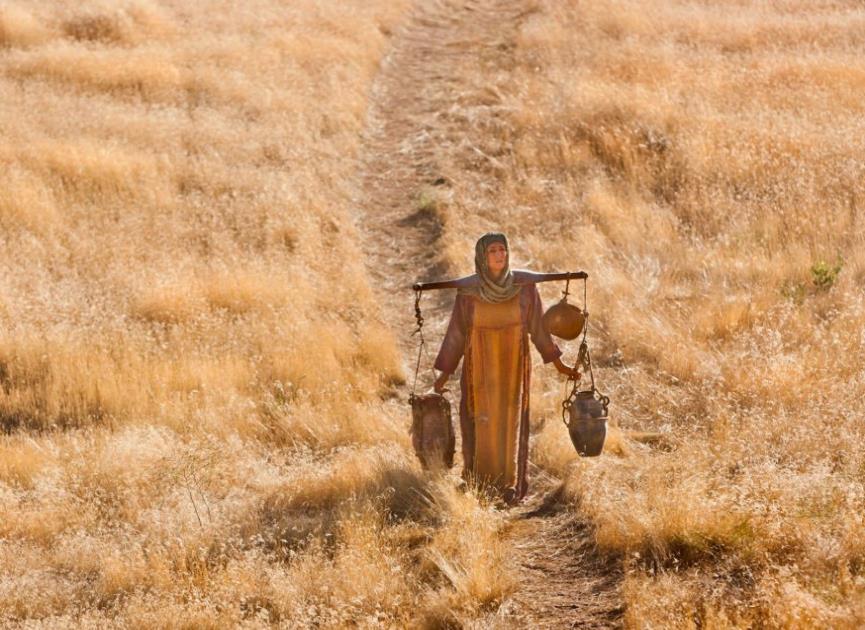 Llega una mujer de Samaria a sacar agua,
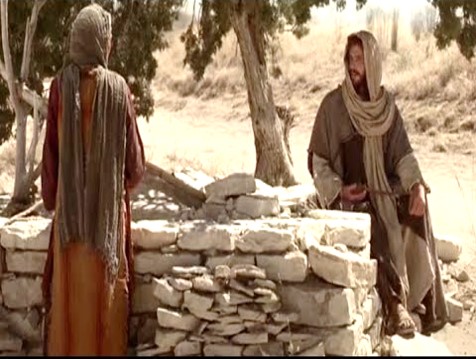 y Jesús le dice:
- Dame de beber.
Sus discípulos se habían ido al pueblo a comprar comida.
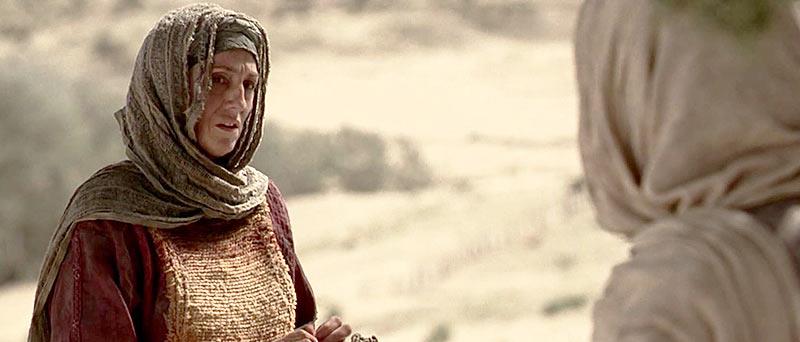 La samaritana                     le dice:-¿Cómo tú, siendo judío, me pides de beber a mí, que soy samaritana?. 
Porque los judíos,                no tienen trato con          los samaritanos.
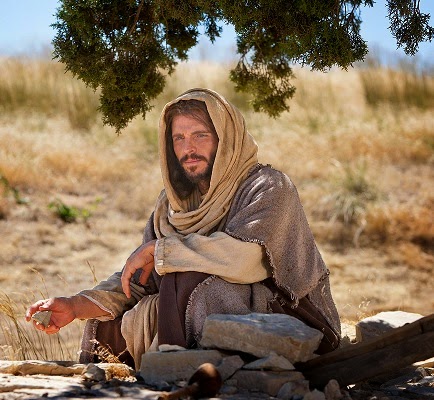 Jesús le contestó:
-Si conocieras el don de Dios y quien es el que te pide de beber, le pedirías tú, y  él te daría agua viva.
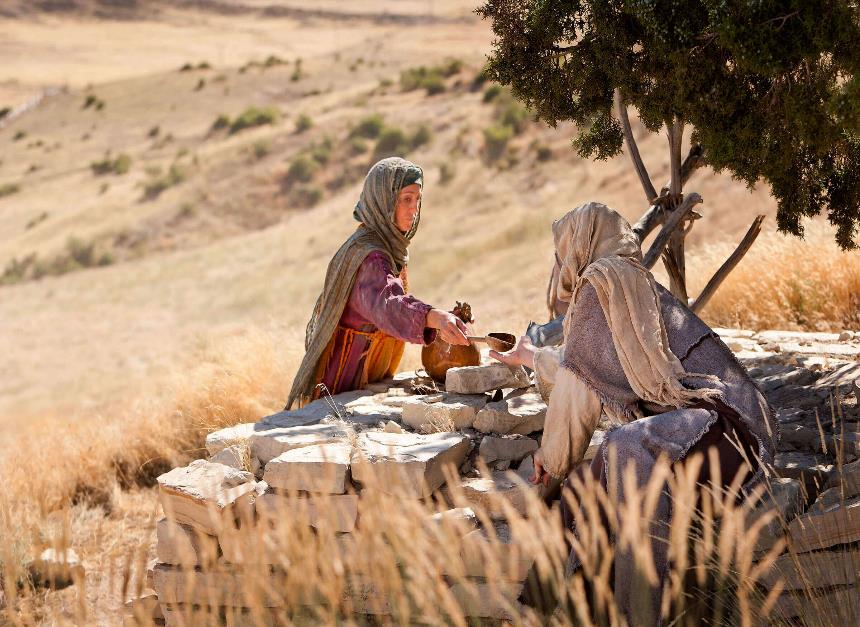 La mujer le dice: - Señor, ni siquiera tienes con que sacar agua, y el pozo es muy hondo, ¿de dónde vas a sacar esa agua viva?; 






¿eres tú más que nuestro padre Jacob que nos dio este pozo, y de él bebieron él y sus hijos y sus ganados?
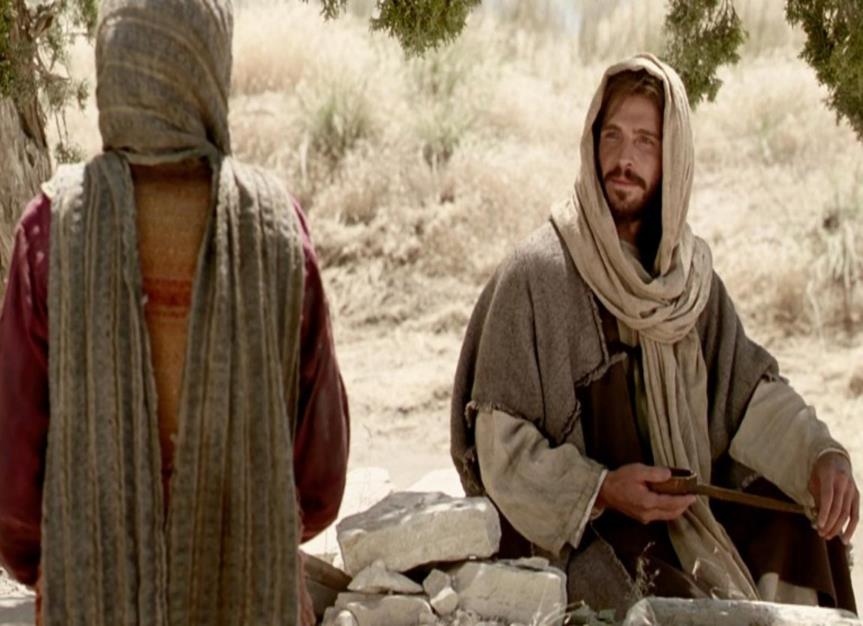 Jesús le contestó:                         El que bebe de esta agua vuelve a tener sed; pero el que bebe del agua que yo le daré nunca más tendrá sed; el agua que yo le daré se convertirá dentro de él en un manantial de agua que brota hasta la vida eterna.
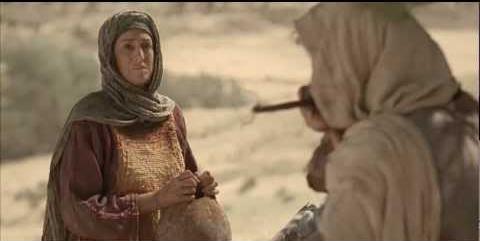 La mujer le dice: Señor, dame de beber de esa agua: así no tendré más sed, ni tendré que venir aquí a sacarla. Veo que tú eres un profeta. Nuestros padres dieron culto a Dios en este monte, pero ustedes los judíos dicen que el lugar donde se debe dar culto está en Jerusalén.
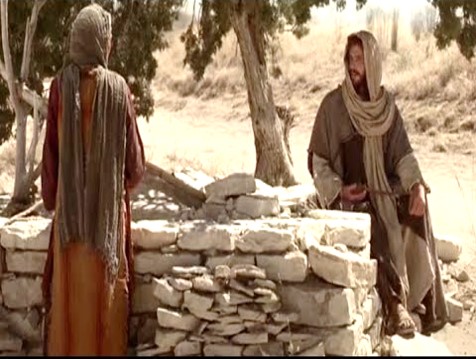 Jesús le dice: - Créeme, mujer: se acerca la hora en que ni en este monte ni en Jerusalén darán ustedes culto al Padre. Ustedes dan culto a uno que no conocen; nosotros adoramos a uno que conocemos, porque la salvación viene de los judíos.
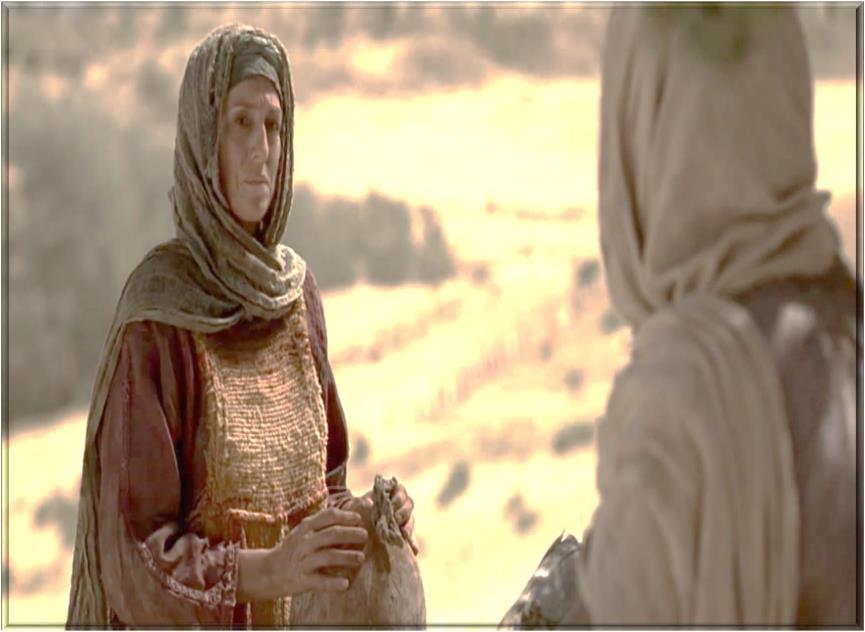 Pero se acerca la hora, ya está aquí, en que los que quieran dar culto verdadero adorarán al Padre en espíritu y en verdad, porque el Padre desea que le den culto así. Dios es espíritu, y los que le dan culto deben hacerlo en espíritu y verdad.
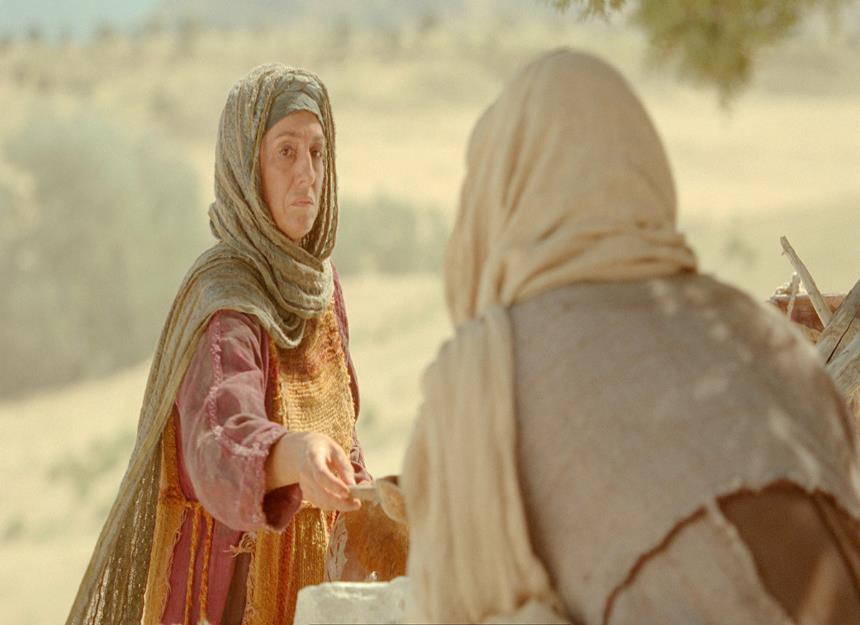 La mujer le dice:
Sé que va a venir el Mesías, el Cristo;                     cuando venga,                              él nos lo dirá todo.
Jesús le dice:
- Soy yo, el que habla contigo.
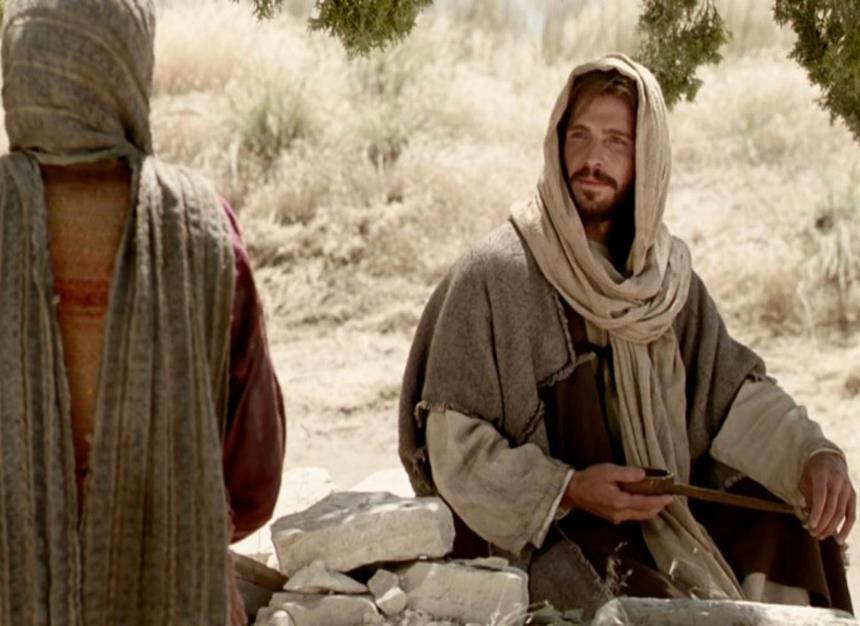 En aquel pueblo muchos creyeron en él. Así cuando llegaron a verlo los samaritanos, le rogaban que se quedara con ellos. Y se quedó allí dos días.
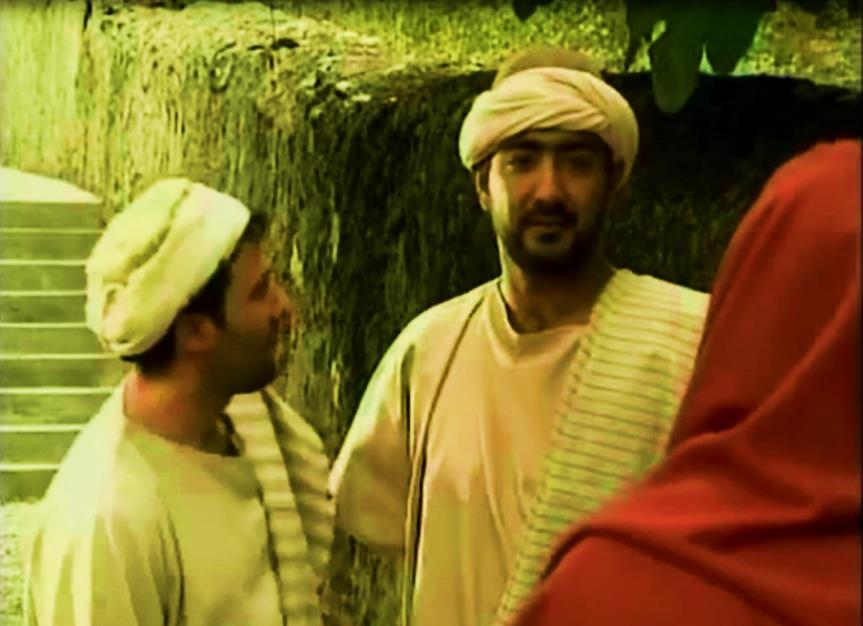 Todavía creyeron muchos más por su predicación, y decían a la mujer: Ya no creemos por lo que tú dices; nosotros mismos lo hemos oído y sabemos que él es de verdad el Salvador del mundo.
Preguntas para la Lectura
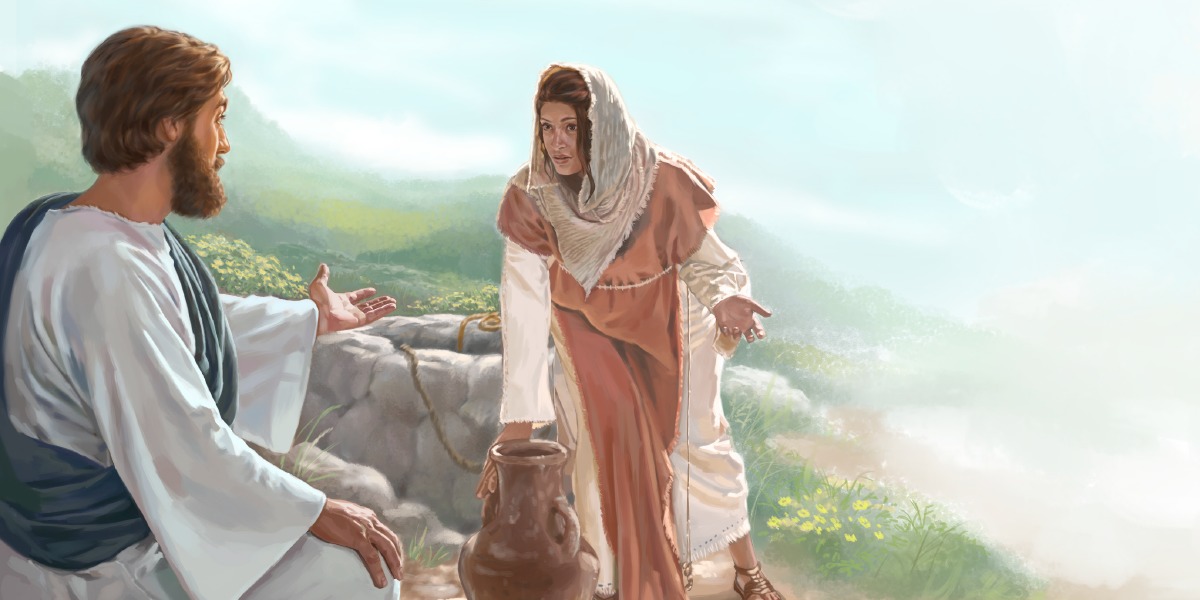 ¿Quién era la mujer samaritana?,
¿Qué     características tiene?
¿Con qué dificultades tropieza el diálogo entre Jesús y la samaritana?






¿Se refieren los dos 
al mismo tipo de agua?  ¿por qué?
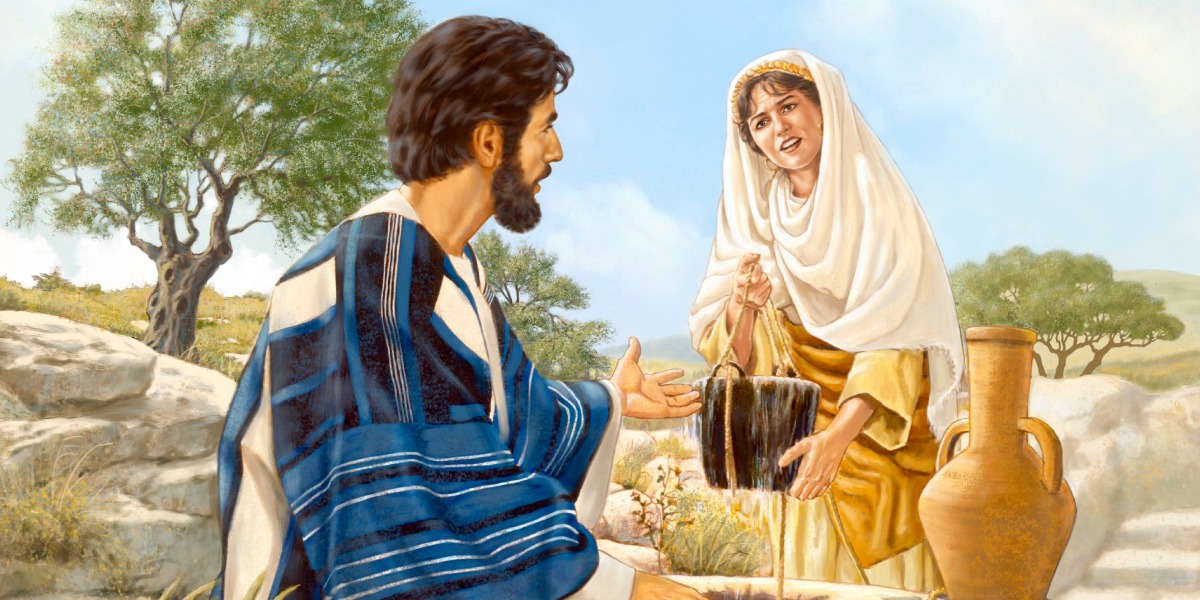 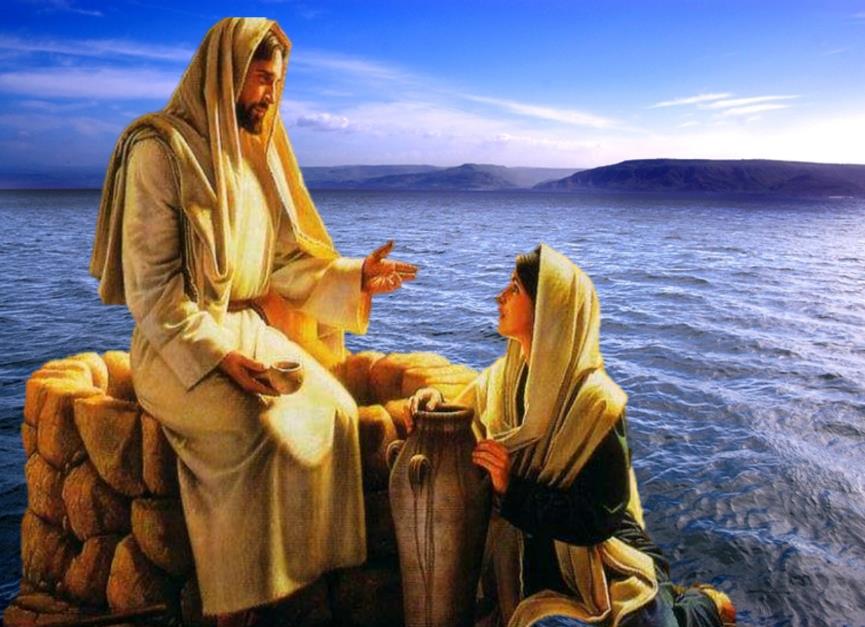 ¿Qué características tiene el agua que Jesús ofrece?
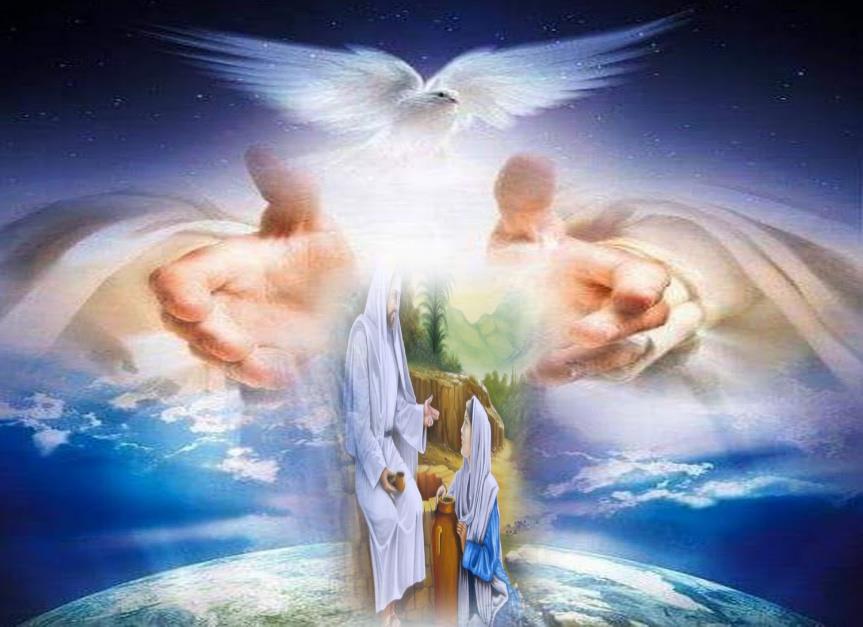 Buscando el agua viva, la samaritana descubre algo más importante.
¿Qué títulos       
de Jesús van apareciendo a lo largo del relato?
¿Qué importancia tiene?,                     ¿En qué consiste el “don” de Dios?
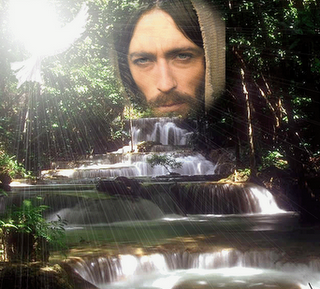 MEDITATIO
¿Qué ME dice el texto?
Motivación:
Motivación: La Iglesia ha leído este pasaje en clave bautismal. Nosotros que hemos bebido en las fuentes del Espíritu, debemos ser para otros dadores del agua viva, testigos del Evangelio de Jesús.
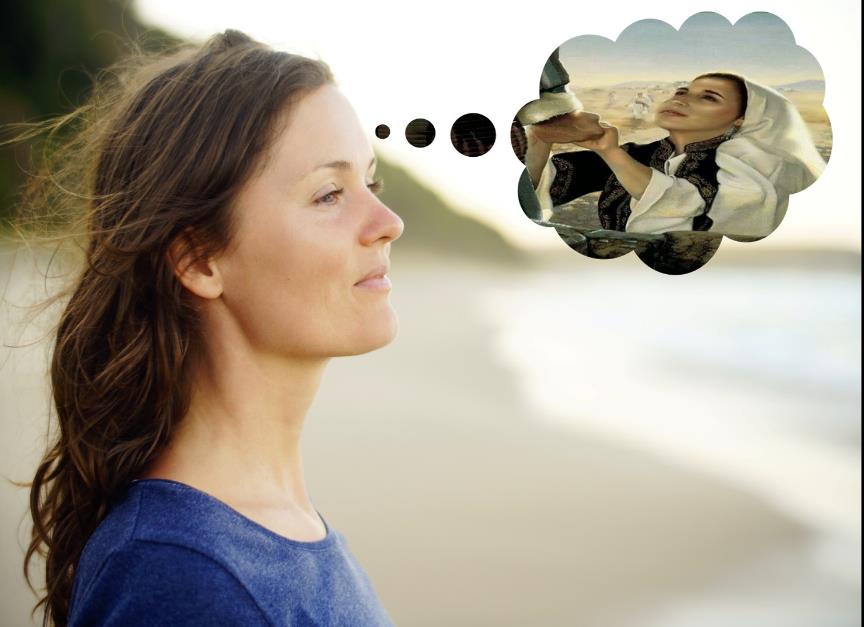 Si conocieras el don de Dios…
¿Te identificas con el 
camino de fe que hace la samaritana?,  ¿Cómo te ayuda                     este  pasaje a conocer 
mejor a Jesús?
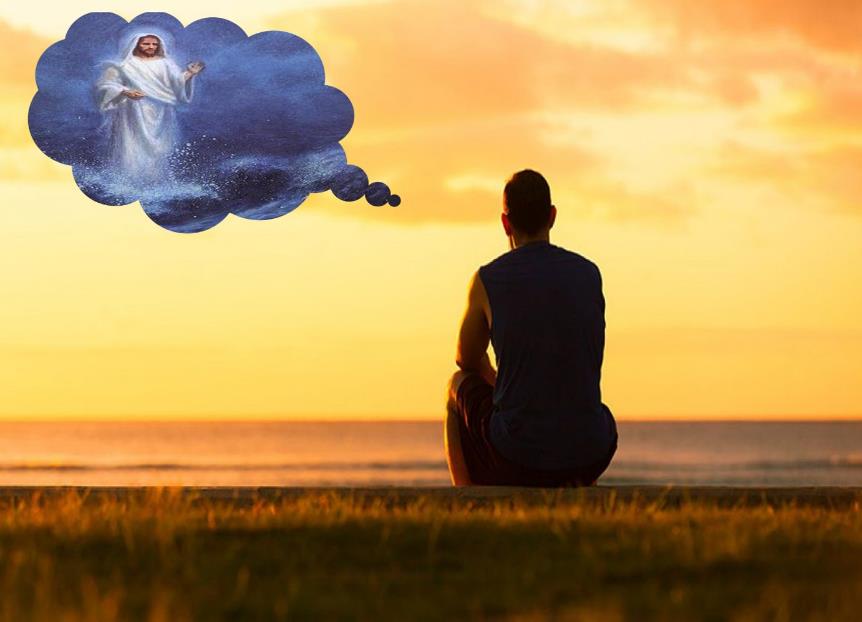 Yo te daría agua viva…
¿Qué significa para 
ti que Jesús pueda 
darte agua viva? 

¿Cuál es esa sed 
que puede saciar 
tu relación con él?
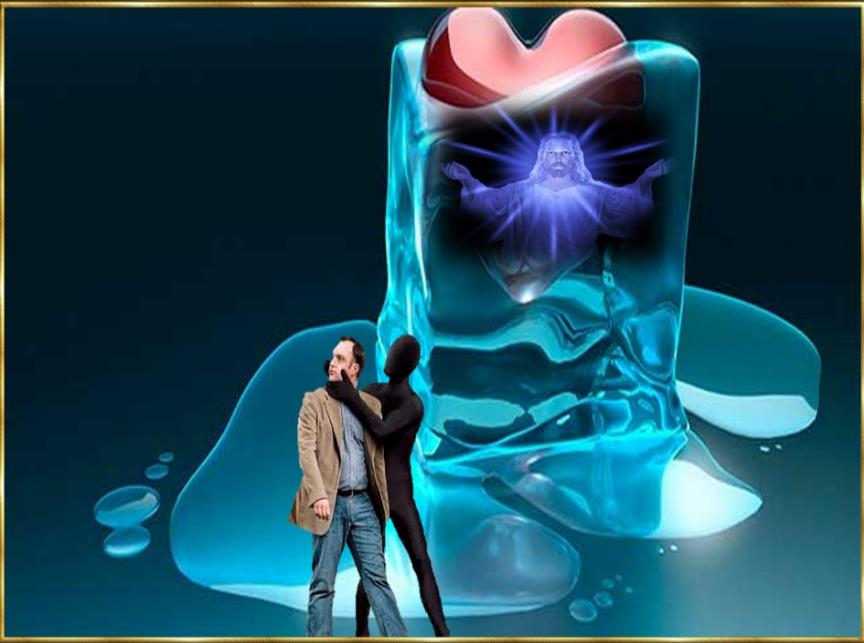 ¿Cuáles son mis evasivas para encontrarme con el Señor?
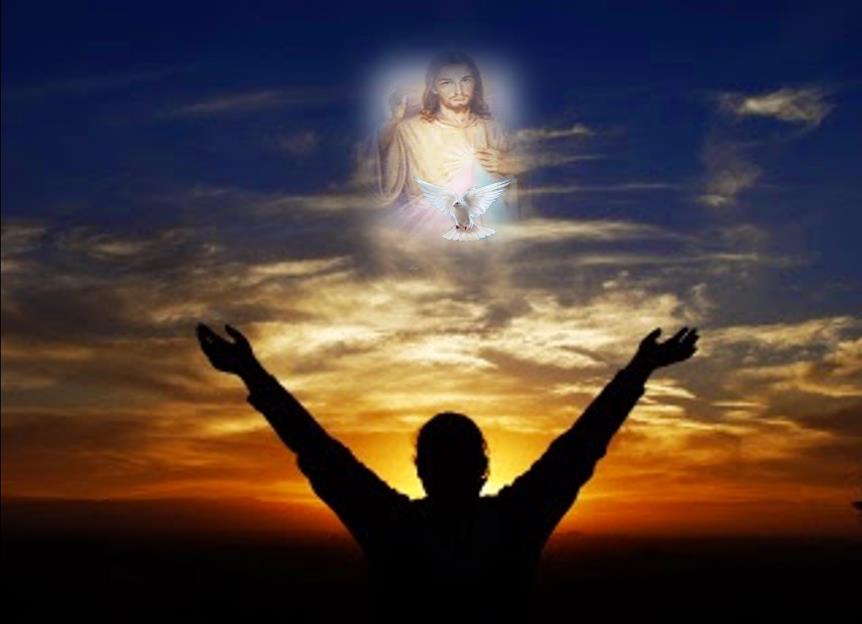 ORATIO
¿Qué le digo al Señor motivado por su Palabra?
Motivación: Adorar “en espíritu y en verdad” significa acercarnos a Dios como hijos movidos por su Espíritu para reconocer en su rostro de Padre la verdad de la que Jesús       nos ha hablado.
Luego de un tiempo de oración personal, compartimos nuestra oración. Se puede, también, recitar el Salmo 94.
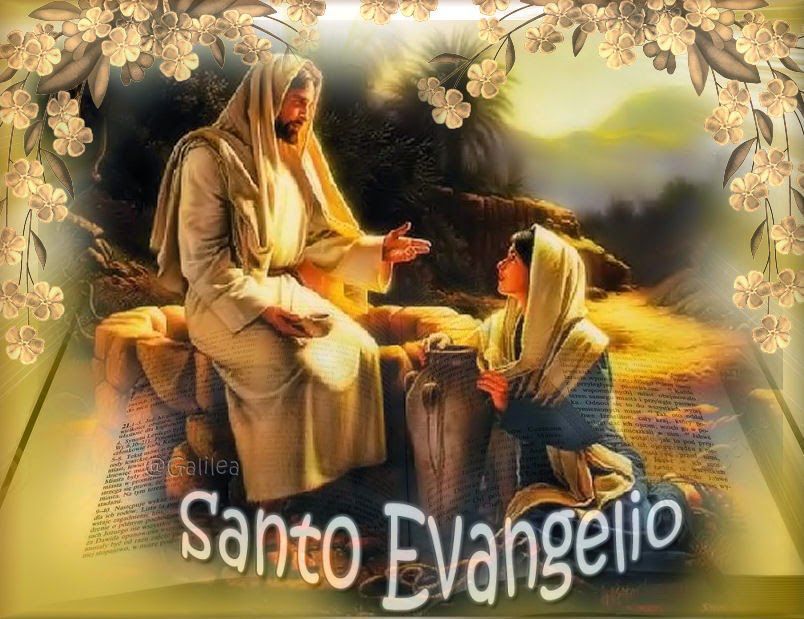 Salmo 94
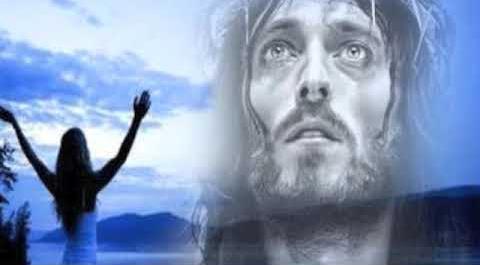 Vengan , aclamemos al Señor, demos vítores a la Roca que nos salva; entremos a su presencia dándole gracias, aclamándolo con cantos.
Escucharemos tu voz, Señor
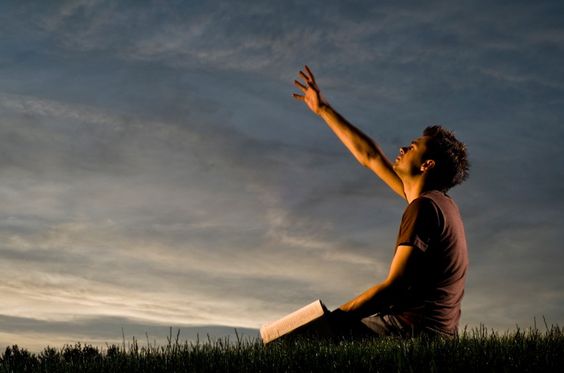 Entre, postrémonos por tierra, bendiciendo  al  Señor, creador nuestro. Porque él es nuestro Dios, y nosotros su pueblo, el rebaño que él guía.
Escucharemos tu voz, Señor
Ojalá escuchen  su voz: «No  endurezcan  el corazón como en Meribá, como el día de Masá, en el desierto; cuando  sus padres me pusieron a prueba y me tentaron, aunque habían visto mis obras”
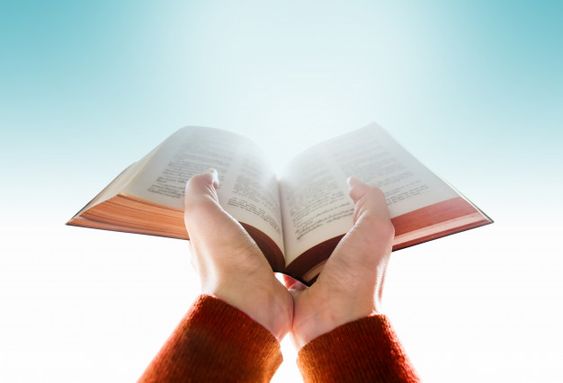 Escucharemos tu voz, Señor
CONTEMPLATIO
¿Qué me lleva a hacer el texto?
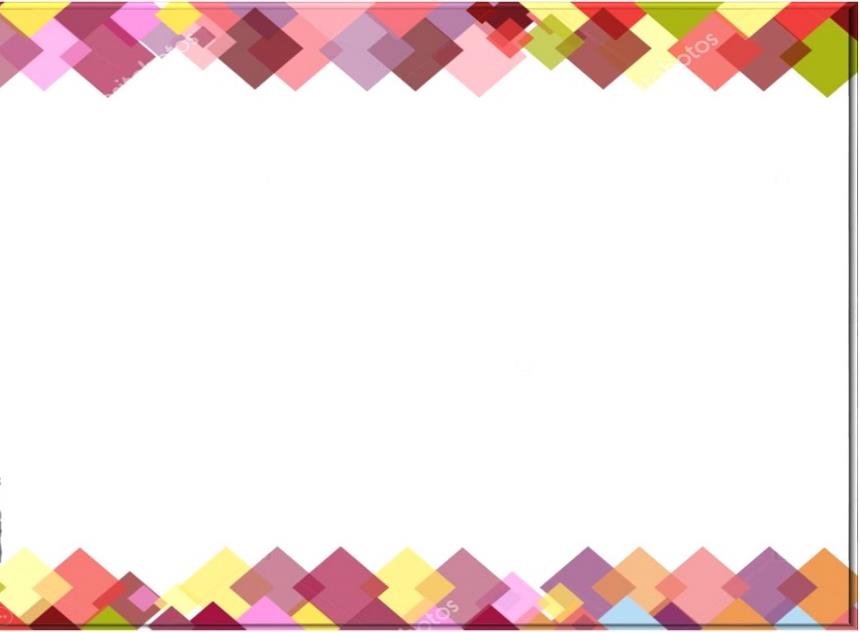 Motivación: En una conferencia a las Hijas de la Caridad sobre el espíritu del mundo, san Vicente resalta los compromisos que derivan de nuestro bautismo:
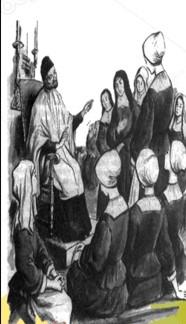 “El primero, sumamente urgente y que no tolera ninguna objeción, es que son cristianas, hermanas mías, y por consiguiente están obligadas a pelear contra el mundo por las promesas que le han hecho a Dios en su bautismo. No les gustaría renunciar al sagrado carácter que recibieron en este sacramento y a la gracia de la fe que entonces les confirieron. Por tanto, hay que mantener las promesas que allí hicieron; si no, serían ciertamente cristianas, porque el carácter no se puede quitar, pero no lo serían más que de nombre, porque no realizan las obras.
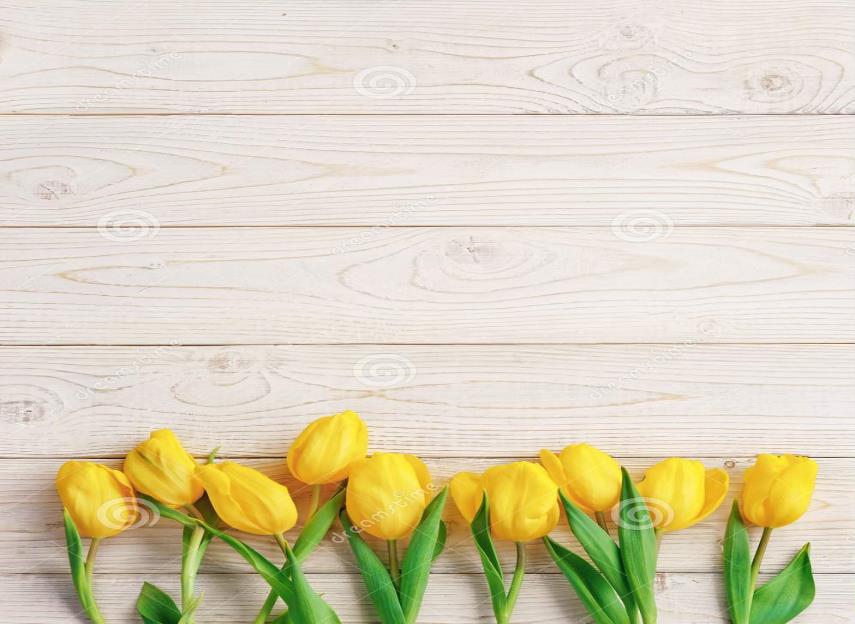 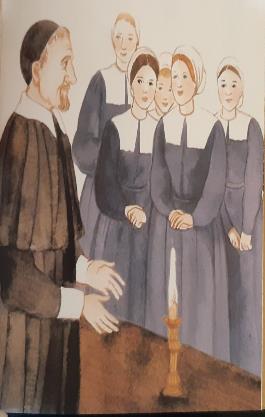 "Yo soy cristiana por una gracia especialísima de Dios. Otras muchas serán condenadas por  no haberlo sido aunque hubieran sido mejores que yo si Dios les hubiese concedido esta misericordia. 

¿Voy a renunciar a lo que prometí a Dios? 
¡Qué crimen sería y qué castigo merecería!".
 Sin duda alguna, si entran decididamente 
en estos sentimientos, conservarán el 
espíritu de Dios y destruirán el espíritu
del mundo.
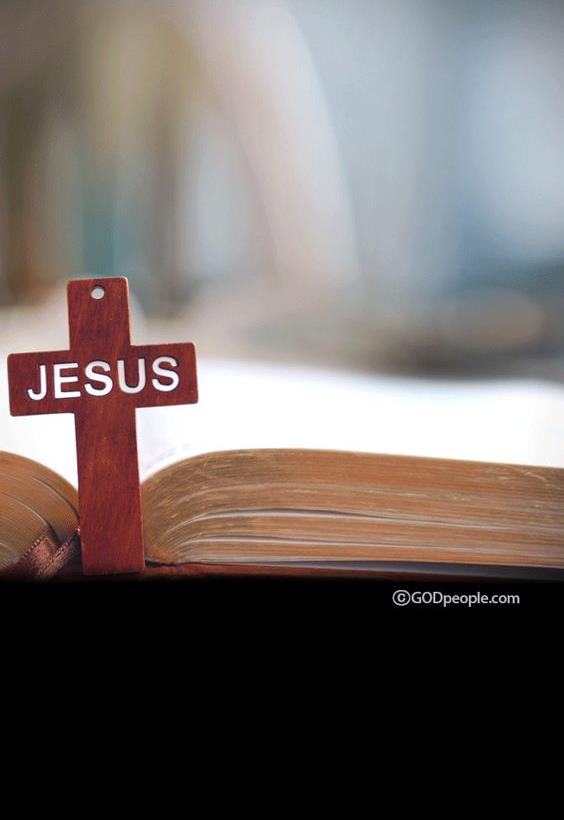 COMPROMISO:
Iniciar el camino de conversión hacia la fuente que es Cristo, modificando en ese caminar nuestros falsos valores, 
egoísmos, pecados y  temores.
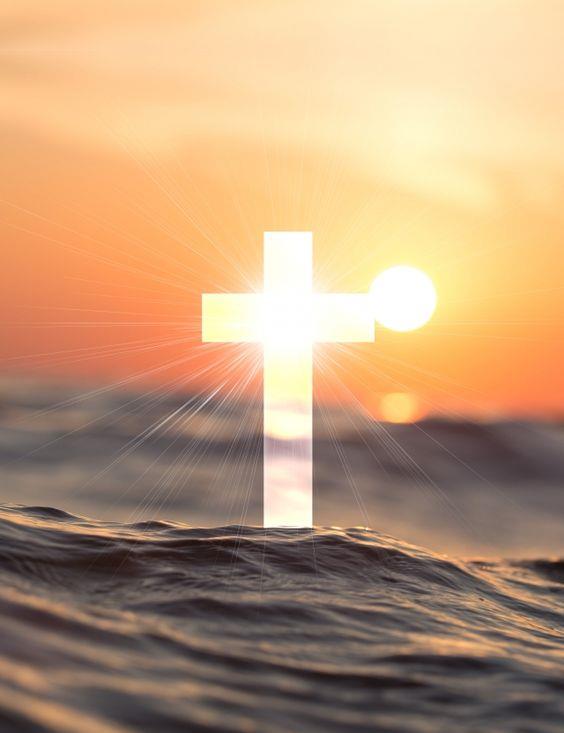 Oración Final
Oh Cristo, manantial de vida nueva:
Tú ofreces a la humanidad consumida por la sed,
el agua que sacia y                      mana de tu costado.
Oh Cristo, roca de salvación herida por nuestros pecados…
concédenos acercarnos a ti; 
concédenos conocer  qué sed anhela nuestra existencia;
concédenos el don abundante del espíritu generoso sobre los que caminan hacia ti.
Y podremos también nosotros llegar a ser fuentes de vida proclamando con nuestra entera existencia en el mundo, la gloria de tu nombre. Amén.
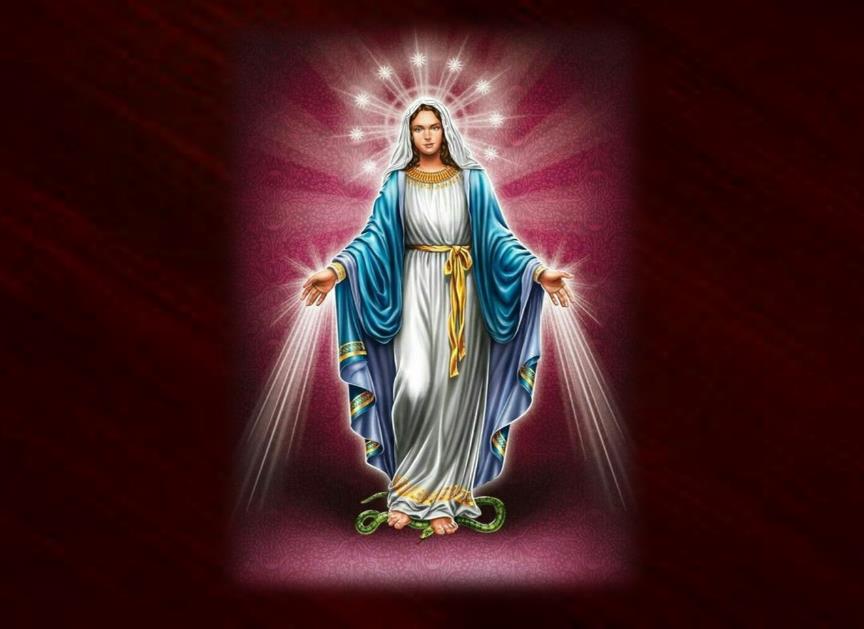 Oh María sin pecado concebida ruega por nosotros que recurrimos a ti
Texto de Lectio Divina:  Padre César Chávez  Alva (Chuno) C.ongregación de la Misión.
 Power Point :  Sor Pilar Caycho Vela  - Hija de la Caridad de San Vicente de Paúl